Estudando Para o Enem De forma invertida
Cinemática: Velocidade escalar média
ENEM 1998
Nome: Amanda Cardoso Braz                                                             Turma: 1°M4
E.E.E.F.M. Prof. Filomena Quitiba
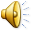 Velocidade escalar média; constante
A velocidade escalar média é a relação entre o deslocamento escalar s e o correspondente intervalo de tempo t.


No Sistema Internacional (SI), a unidade de velocidade é metro por segundo (m/s). É também muito comum o emprego da unidade quilômetro por hora (km/h). Pode-se demonstrar que 1 m/s é equivalente a 3,6 km/h.
No movimento uniforme a velocidade escalar é constante e a aceleraçãoescalar é nula. Quando a aceleraçãoescalar instantânea é a mesma em todos os instantes do tempo, ela se assemelha coma aceleração escalarmédia em qualquer intervalo de tempo.
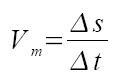 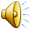 Questão 59Em uma prova de 100m rasoS, o desempenho típico de um corredor padrão é representado pelo gráfico a seguir:
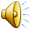 Baseado No gráfico, Em que intervalo de tempo velocidade Do corredor é aproximadamente costante?
Entre 0 e 1 segundo.
Entre 1 e 5 segundos.
Entre 5 e 8 segundos.
Entre 8 e 11 segundos.
Entre 12 e 15 segundos.
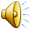 Resolução:
Por simples leitura do gráfico, observamos que a velocidade escalar é constante entre os instantes t1=5s e t2=8s.
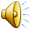 Baseado no gráfico, Em que Intervalo de tempo Velocidade Do corredor é aproximadamente constante?
Entre 0 e 1 segundo.
Entre 1 e 5 segundos.
Entre 5 e 8 segundos.
Entre 8 e 11 segundos.
Entre 12 e 15 segundos.
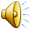